Part of a moving wave
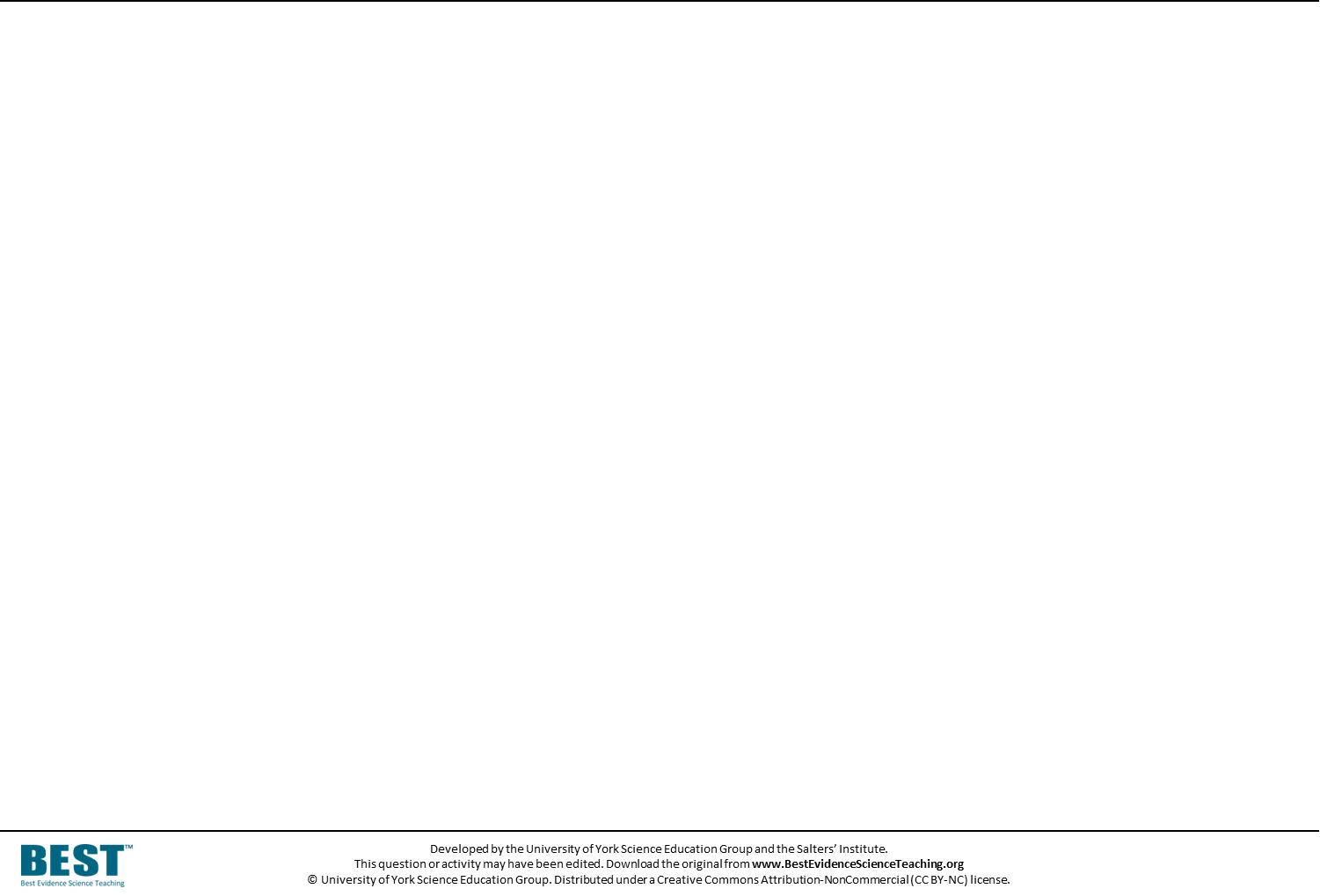 A wave moves forward through the water.
But how does each bit of water move?
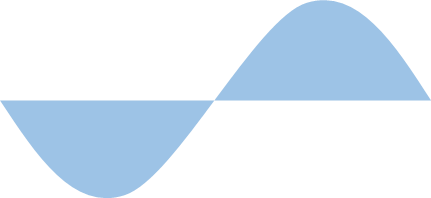 How does this bit of water move?
Part of a moving wave
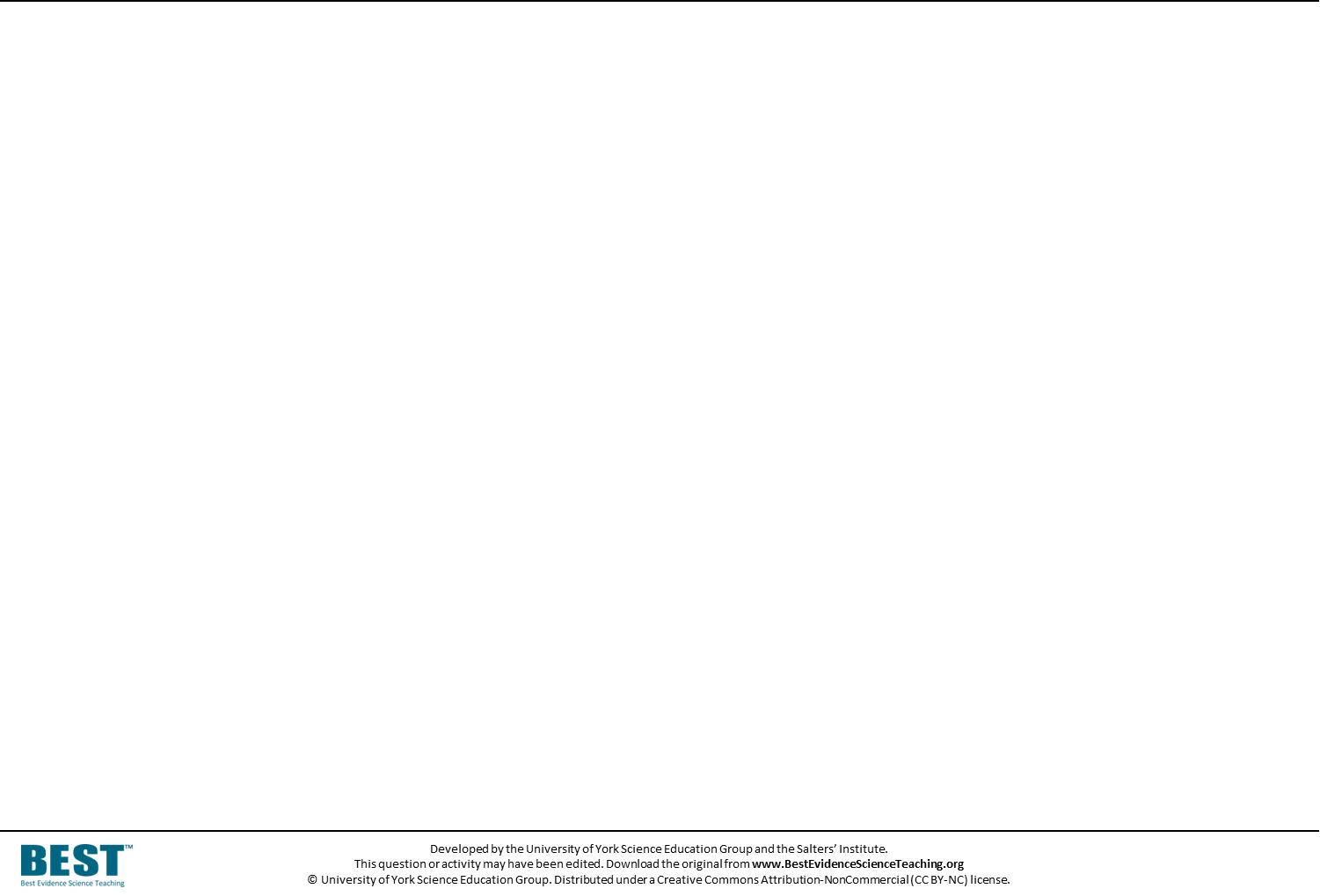 The yellow dot shows a bit of water in front of the wave.
The wave moves forward.
What do you think happens to this bit of water?
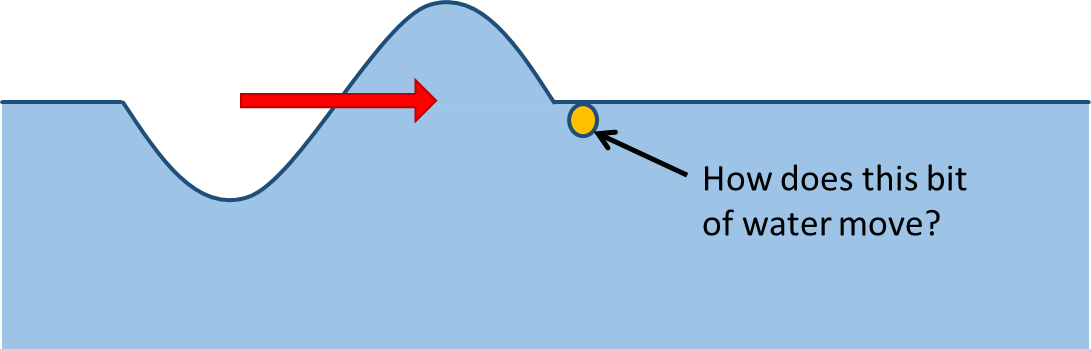 I am sure this is right
I think this is right
I think this is wrong
I am sure this is wrong
It moves up, then down and then up again.
A
It is pushed forward.
B
It first moves to go down under the dip.
C